DIAGRAMA DE FLUJO
Inicio/Fin
Pasa el tiempo
Conector
INICIO
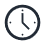 A
FIN
Conector de Procedimiento
Cuadro de actividad
Conecta con procedimiento…
Conector de página
#
1
1
Decisión o alternativa
Dirección de flujo
ABCDEFGHIJKLMNOPQRSTUVWXYZ
?
No
Si
DIAGRAMA DE FLUJO
ABCDEFGHIJKLMNOPQRSTUVWXYZ
ABCDEFGHIJKLMNOPQRSTUVWXYZ
ABCDEFGHIJKLMNOPQRSTUVWXYZ
ABCDEFGHIJKLMNOPQRSTUVWXYZ
ABCDEFGHIJKLMNOPQRSTUVWXYZ
ABCDEFGHIJKLMNOPQRSTUVWXYZ
ABCDEFGHIJKLMNOPQRSTUVWXYZ
ABCDEFGHIJKLMNOPQRSTUVWXYZ
ABCDEFGHIJKLMNOPQRSTUVWXYZ
ABCDEFGHIJKLMNOPQRSTUVWXYZ
ABCDEFGHIJKLMNOPQRSTUVWXYZ
INICIO
A
1
2
3
4
5
6
7
8
7A
7A1
7A2
ABCDEFGHIJKLMNOPQRSTUVWXYZ
No
Sí
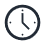 FIN
A
1
DIAGRAMA DE FLUJO
ABCDEFGHIJKLMNOPQRSTUVWXYZ
ABCDEFGHIJKLMNOPQRSTUVWXYZ
ABCDEFGHIJKLMNOPQRSTUVWXYZ
ABCDEFGHIJKLMNOPQRSTUVWXYZ
ABCDEFGHIJKLMNOPQRSTUVWXYZ
ABCDEFGHIJKLMNOPQRSTUVWXYZ
1
B
9
10
11
12
13
12A
B
ABCDEFGHIJKLMNOPQRSTUVWXYZ
FIN
DIAGRAMA DE FLUJO
DIAGRAMA DE FLUJO